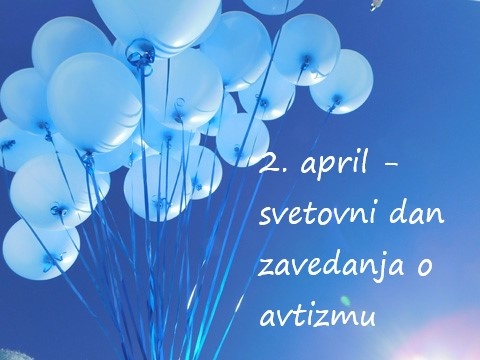 OB SVETOVNEM DNEVU ATVIZMA ŽELIMO RAZŠIRITI OZAVEŠČENOST O PRAVICAH OSEB Z AVTIZMOM.
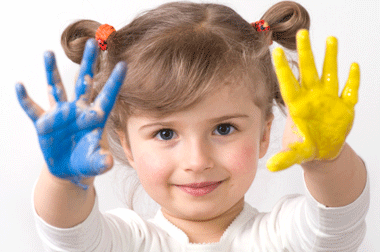 AVTIZEM SE OBIČAJNO ZAČNE V OTROŠTVU IN SE NADALJUJE V ODRASLOST.
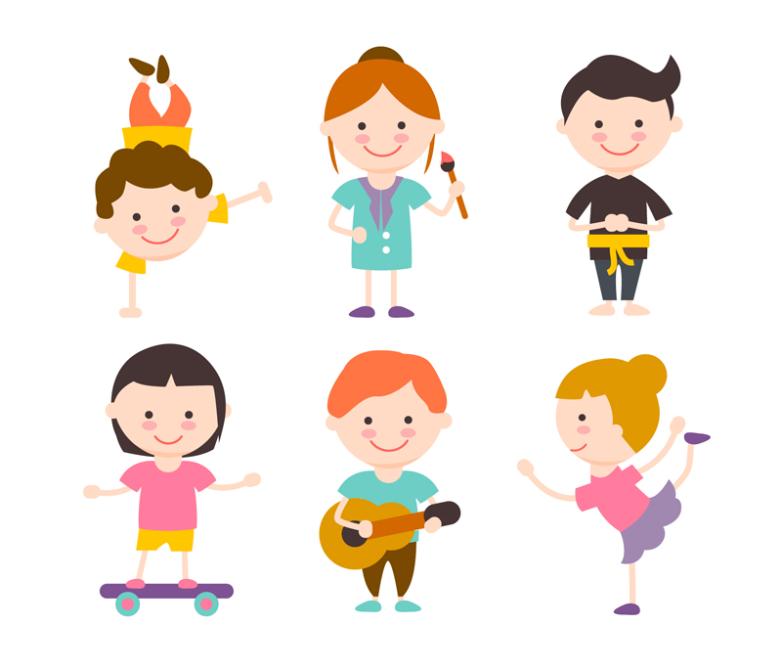 OSEBE Z AVTIZMOM IMAJO ŠTEVILNE TALENTE!
DAJMO JIM PRILOŽNOSTI, DA JIH POKAŽEJO.
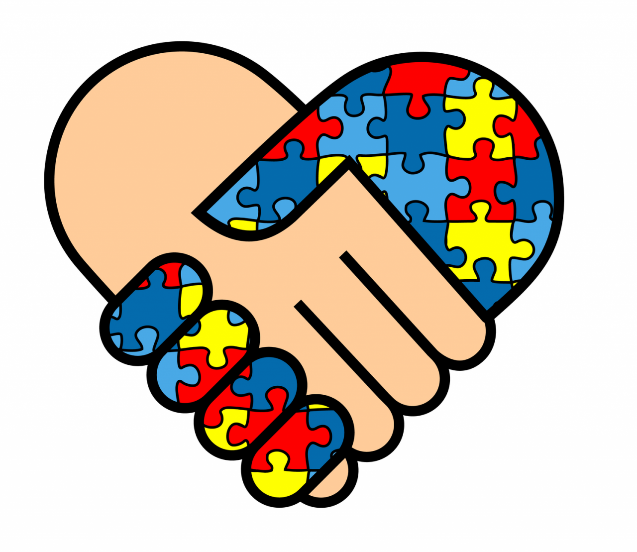 TA DAN LAHKO NAJLEPŠE PRAZNUJEMO TAKO, DA SE ZAVEMO LASTNOSTI OSEB Z AVTIZMOM TER DA SMO PRIJAZNI IN RAZUMEVAJOČI.
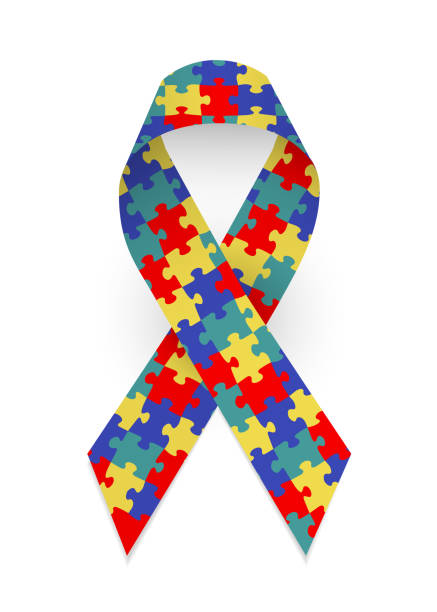 TEMA LETOŠNJEGA SVETOVNEGA DNE ZAVEDANJA O AVTIZMU JE
INKLUZIJA V ŠOLI IN NA DELOVNEM MESTU: IZZIVI IN PRILOŽNOSTI PO EPIDEMIJI.